Week 8 Lesson 3
Equivalent fractions 1
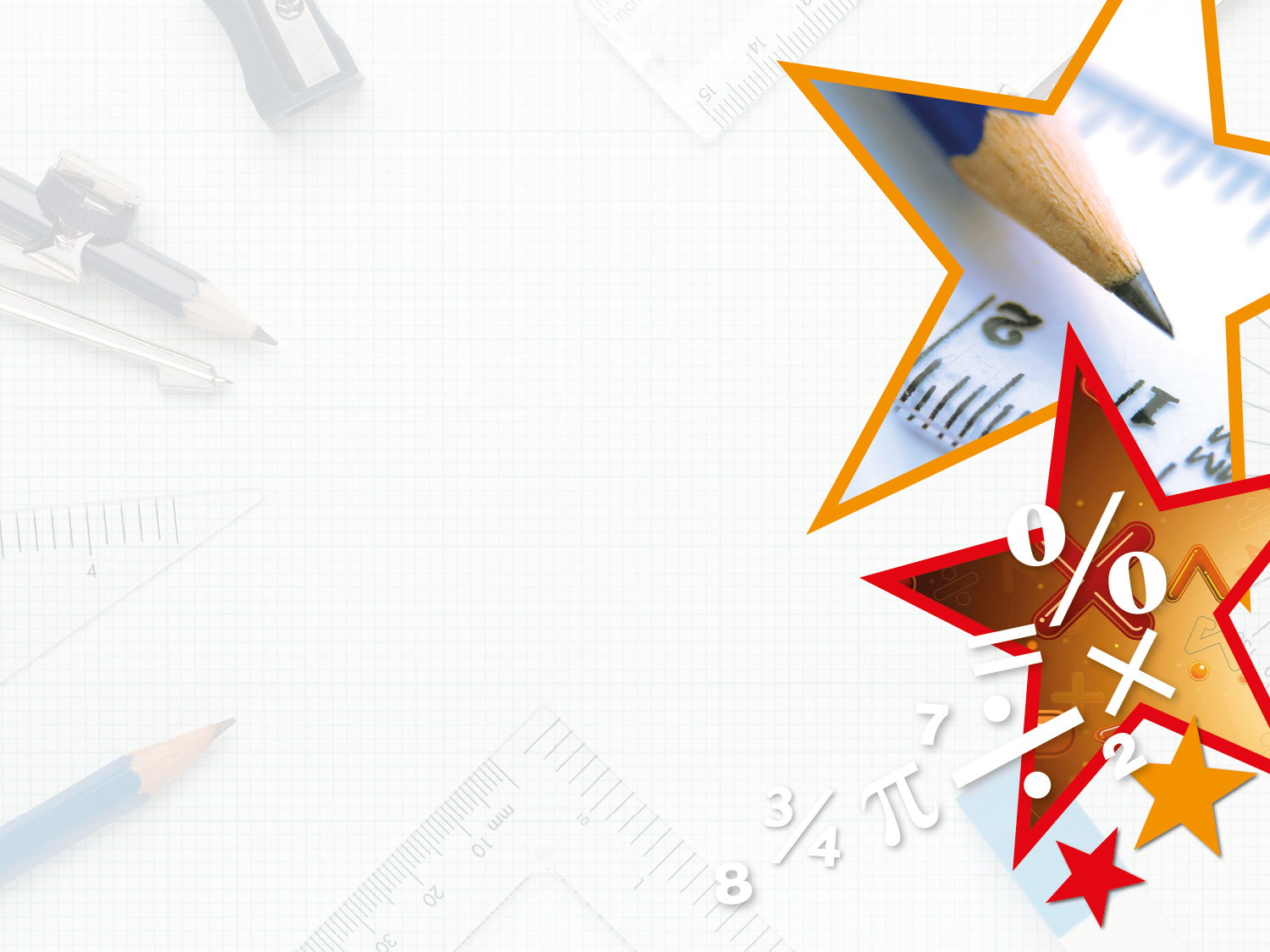 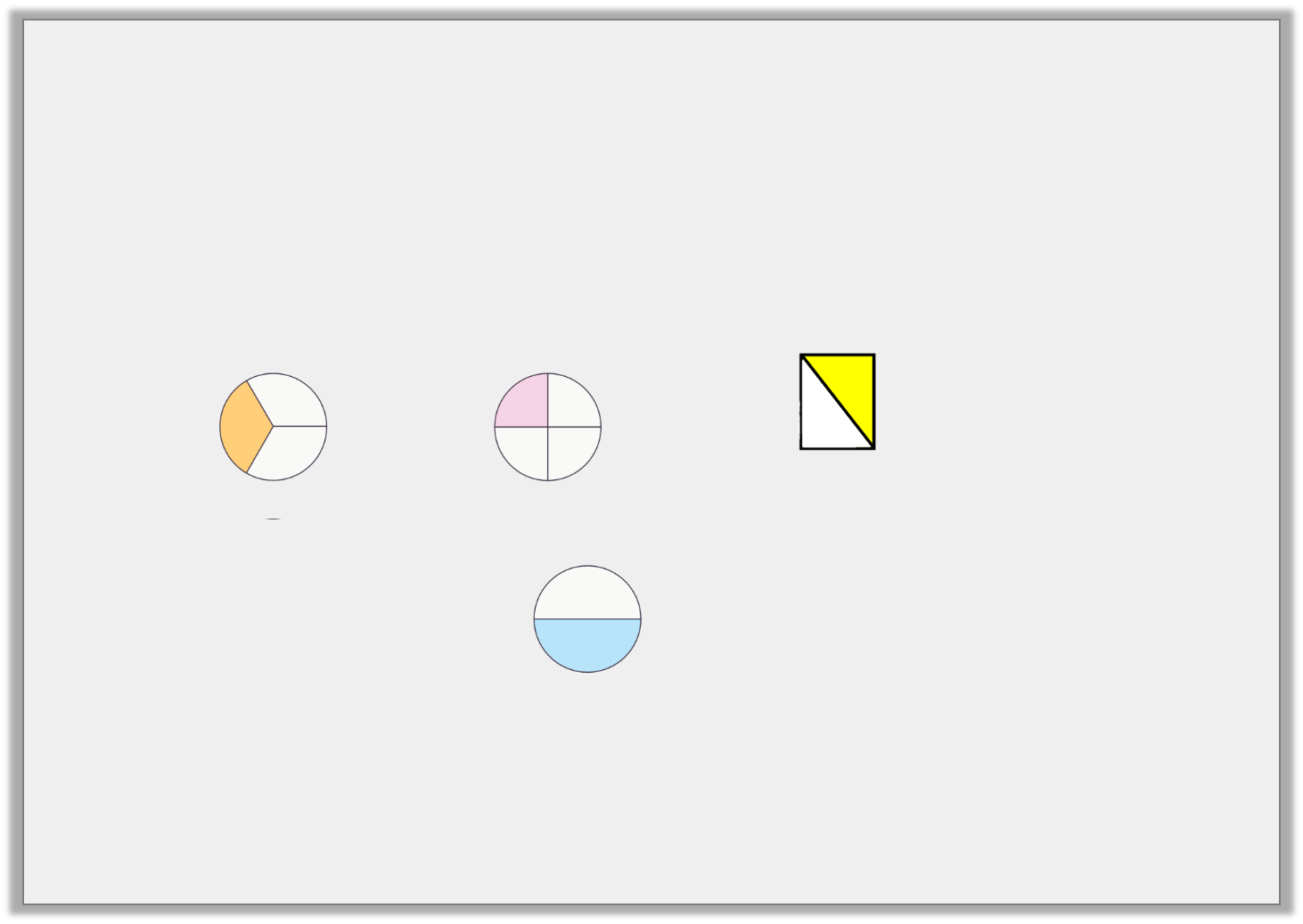 Introduction

Look at the fractions below… do you think any of them are the same?
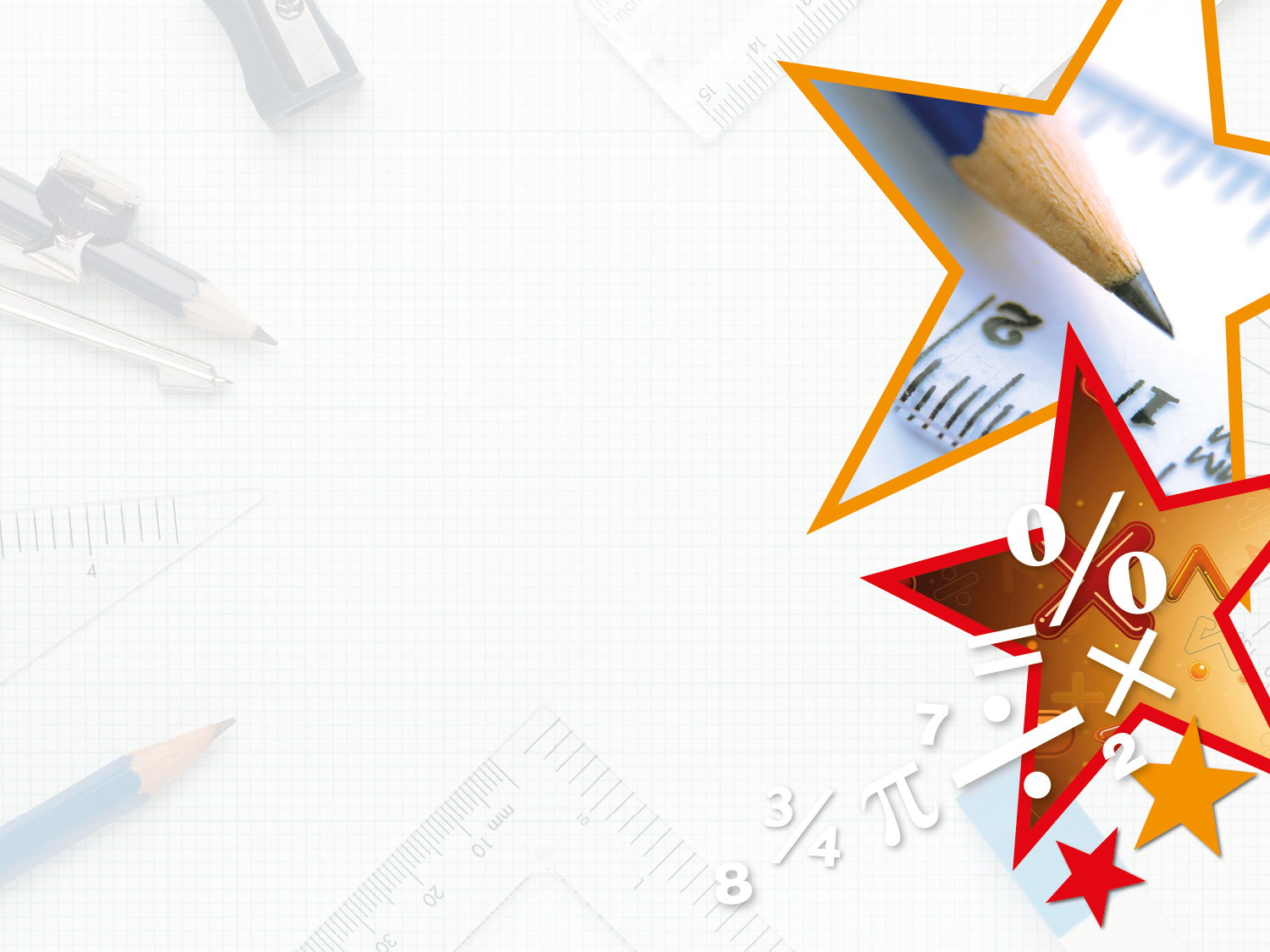 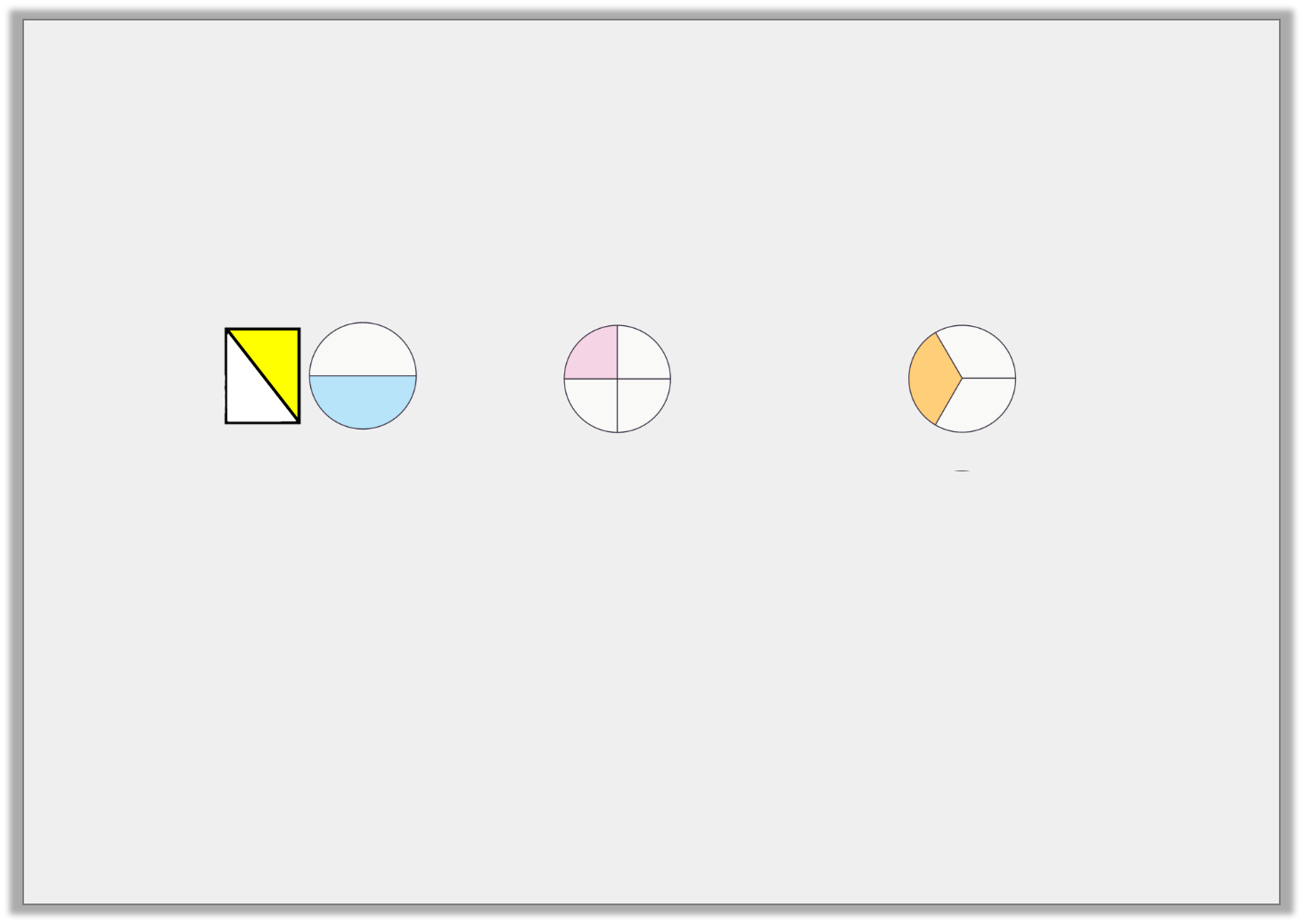 Introduction










Do they all match up? Explain why/why not.
This shape does not match as it has not been split into 2 equal parts.
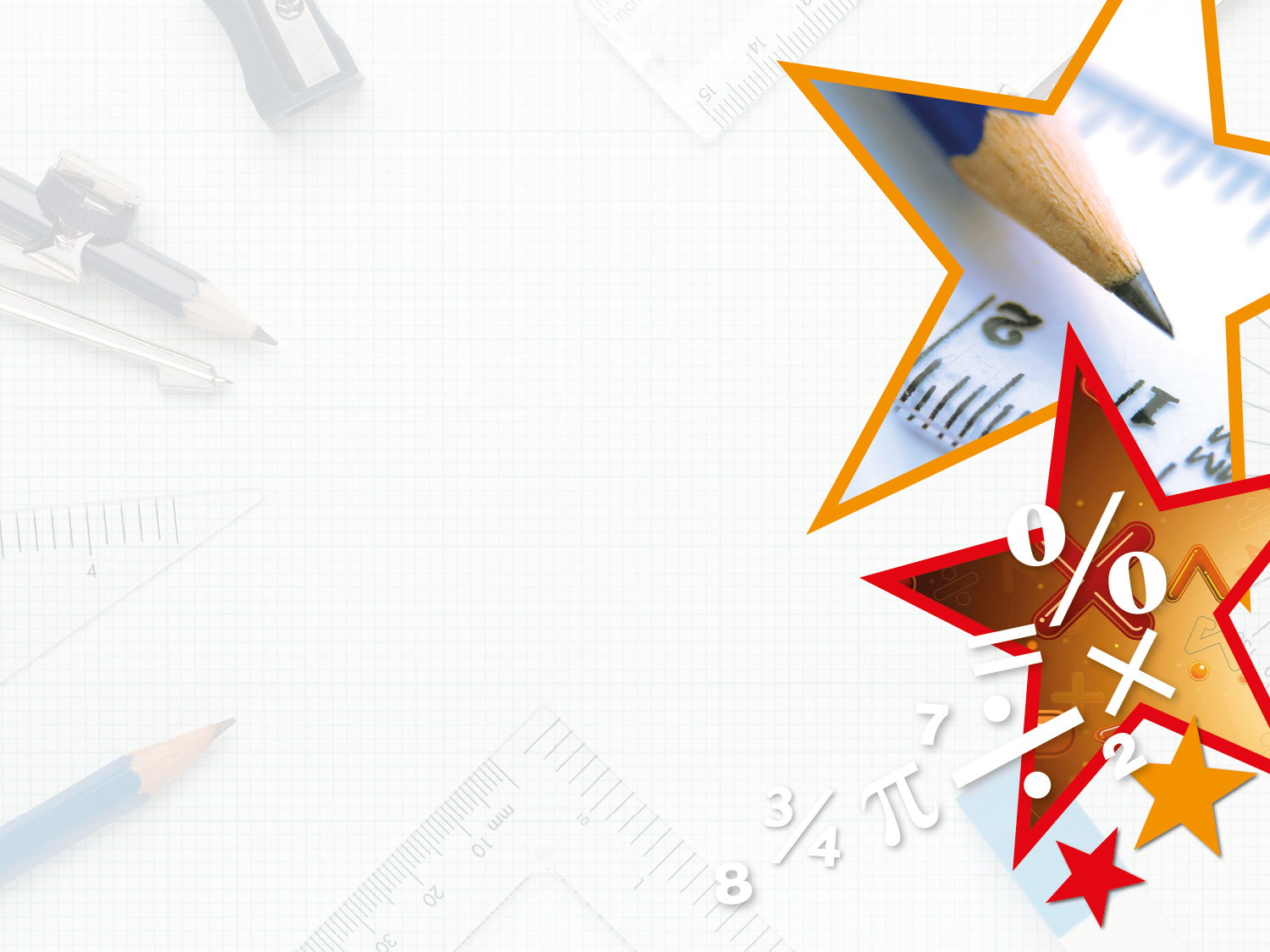 Varied Fluency 1

I have shown you what the images represent…
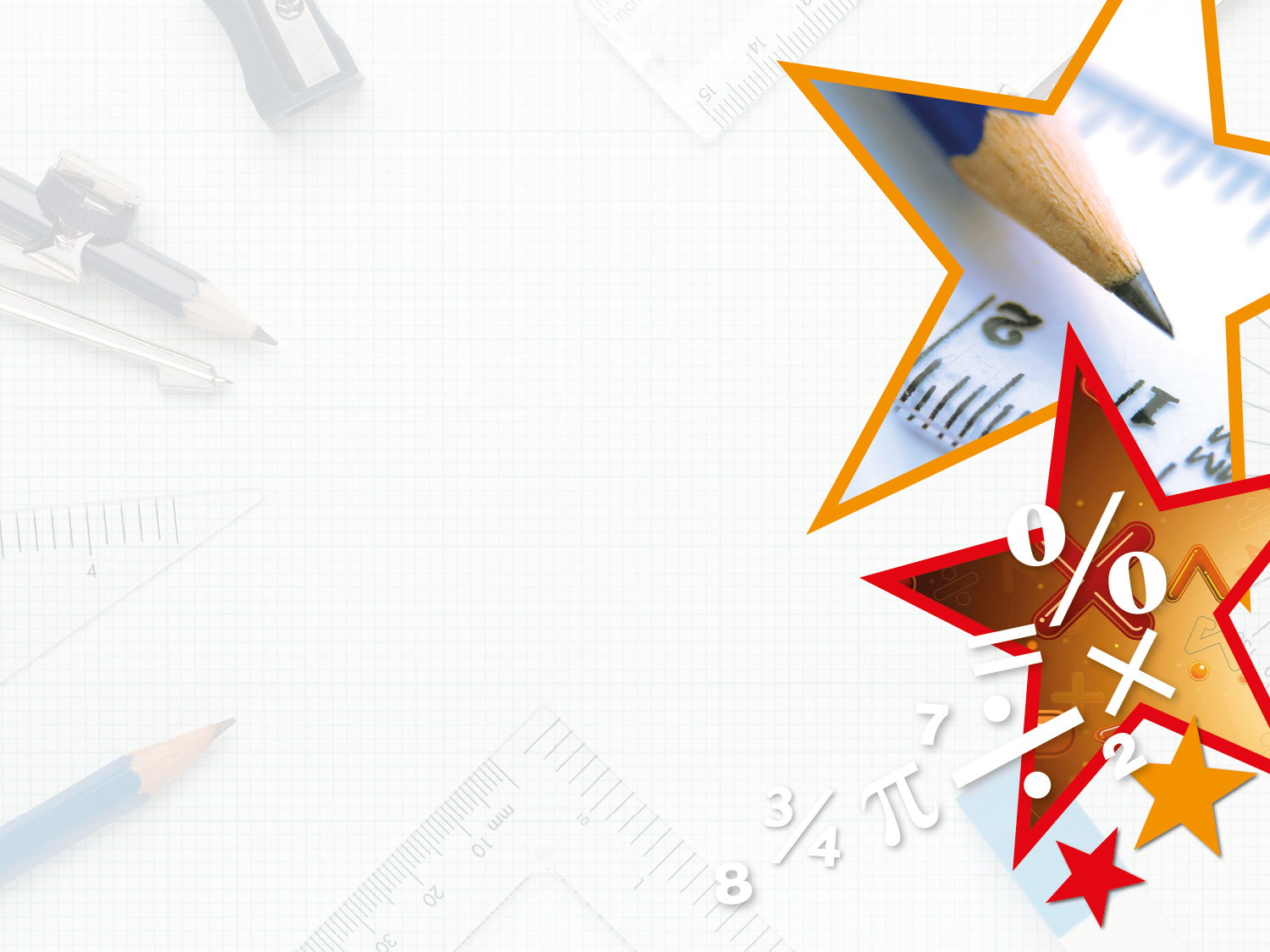 Varied Fluency 2

Which shapes show equivalent fifths?
Equivalent means the same.
Shape A
Shape B
Shape C
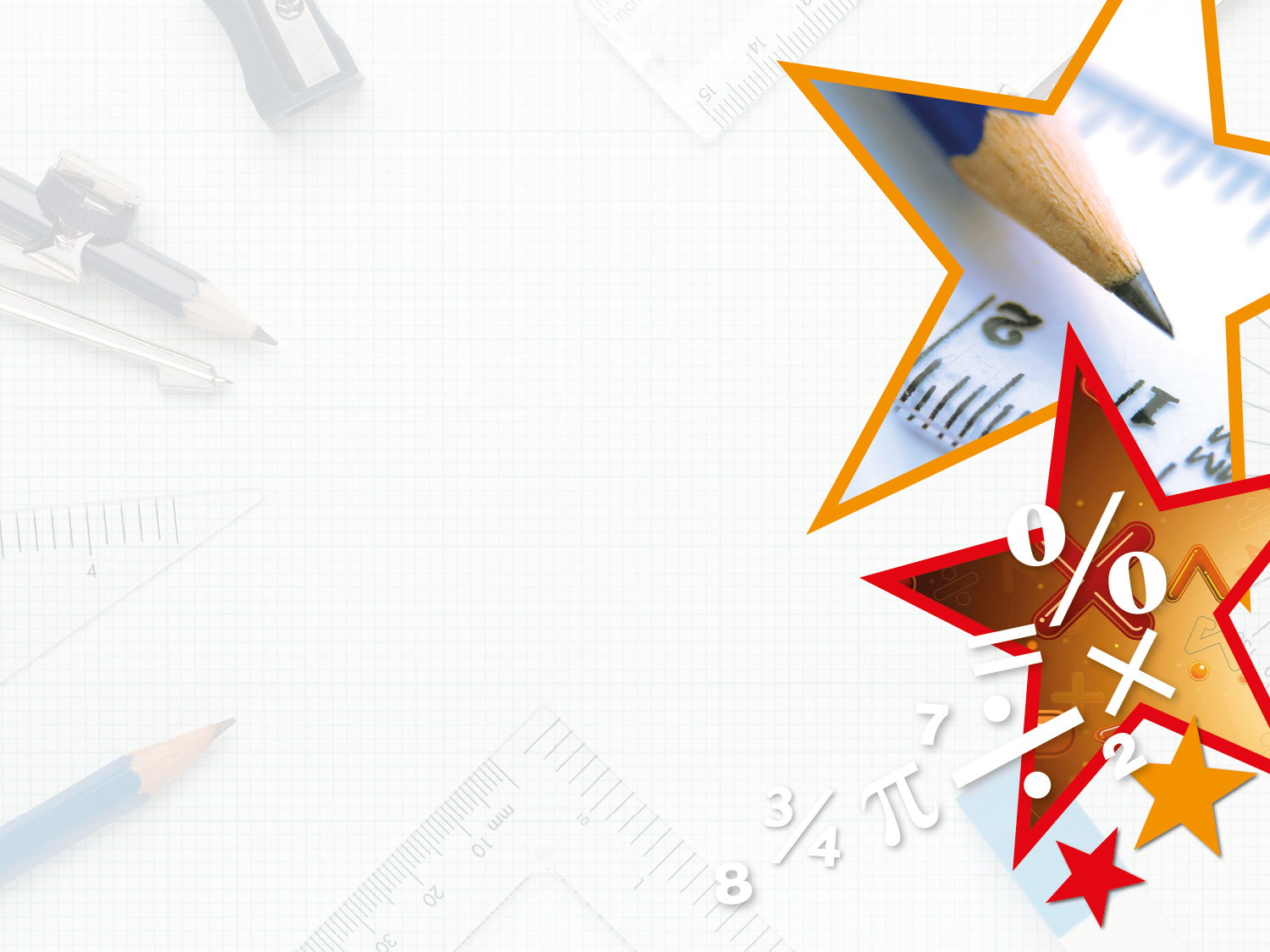 Varied Fluency 2

Which shapes show equivalent fifths?
Shape A
Shape B
Shape C
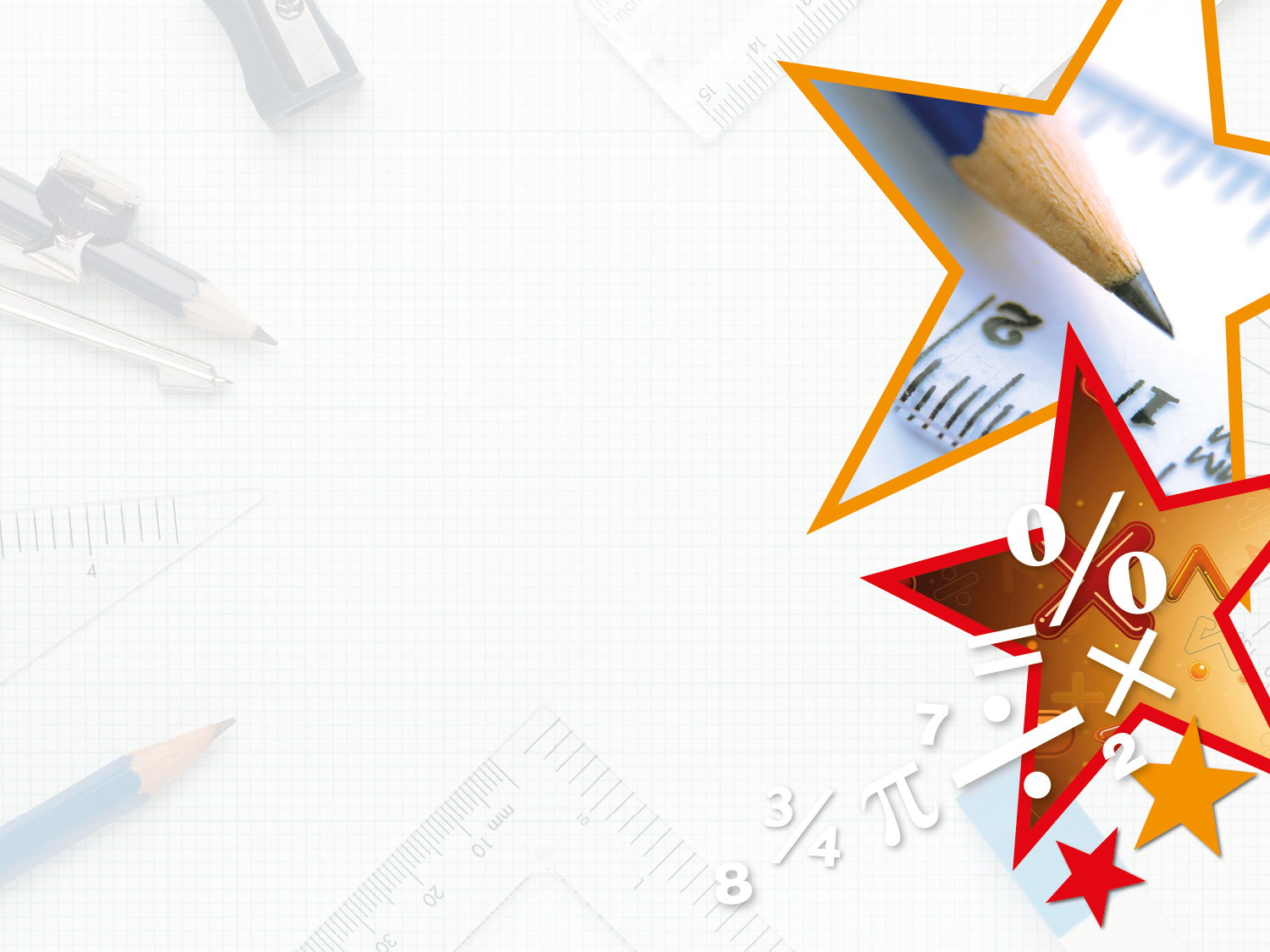 Varied Fluency 3

Which 2 fractions are equivalent. If it helps… you could draw them in your book.
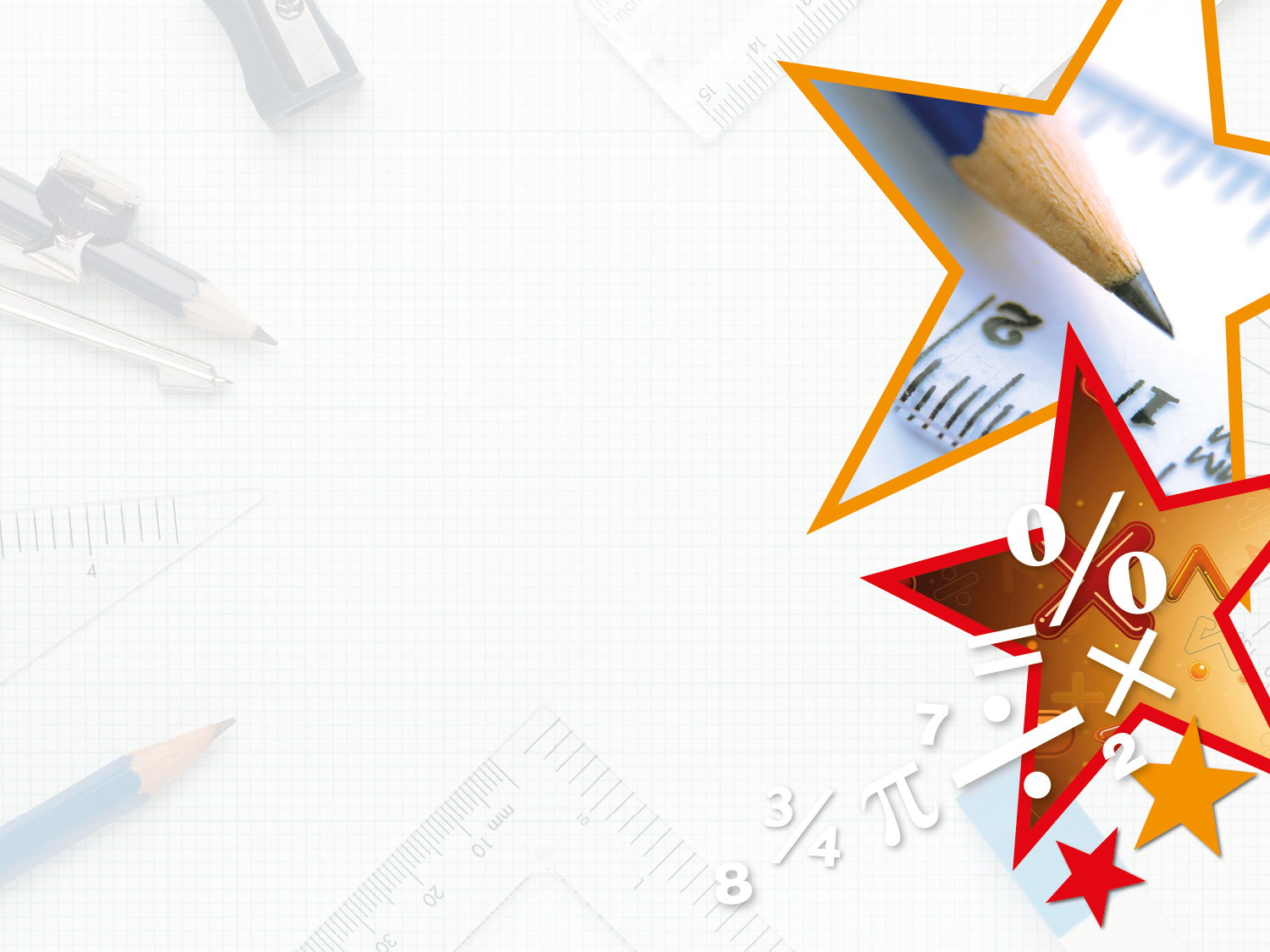 Varied Fluency 3

These two fractions are the same.
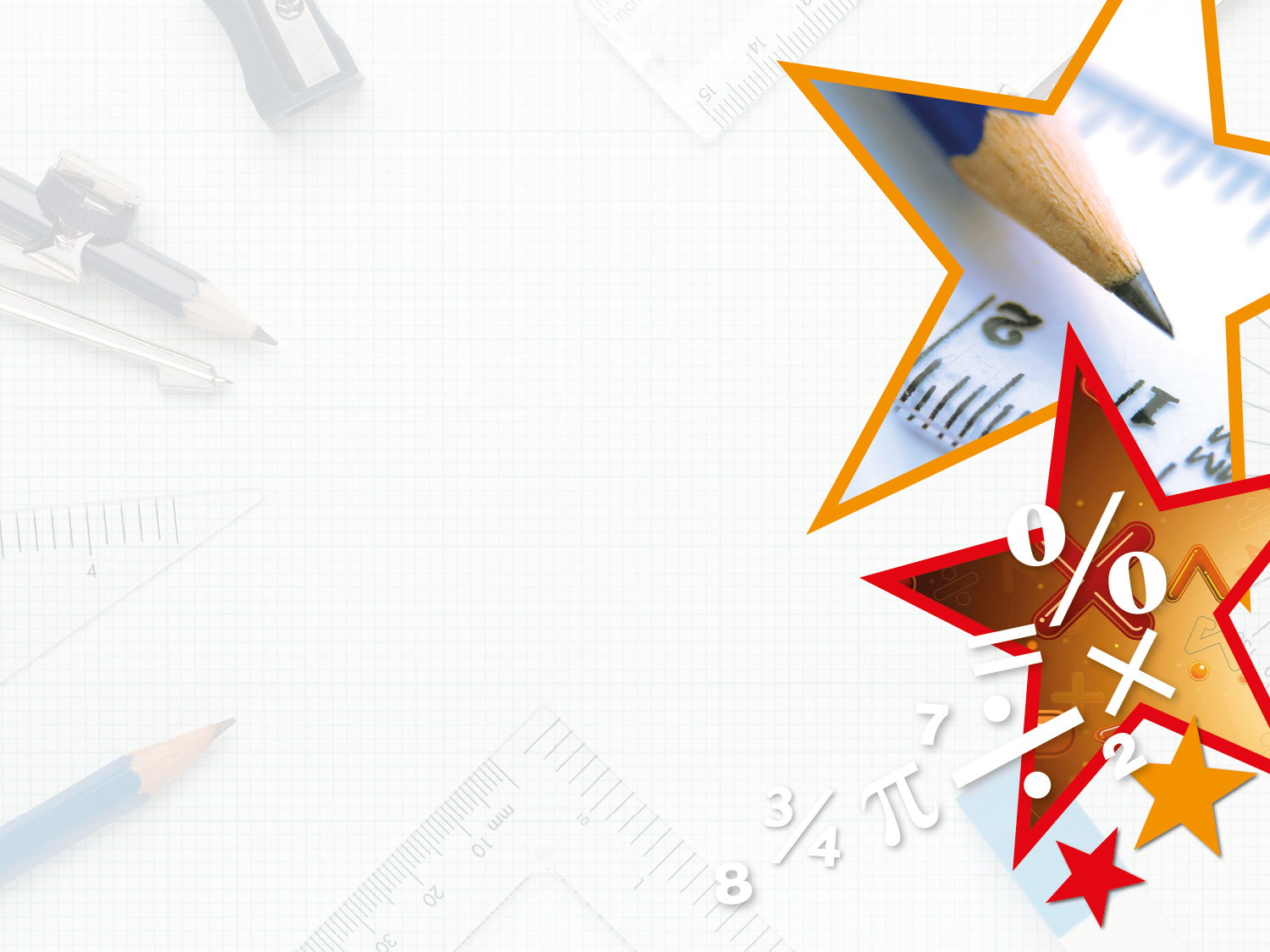 Varied Fluency 4

Complete the statements.
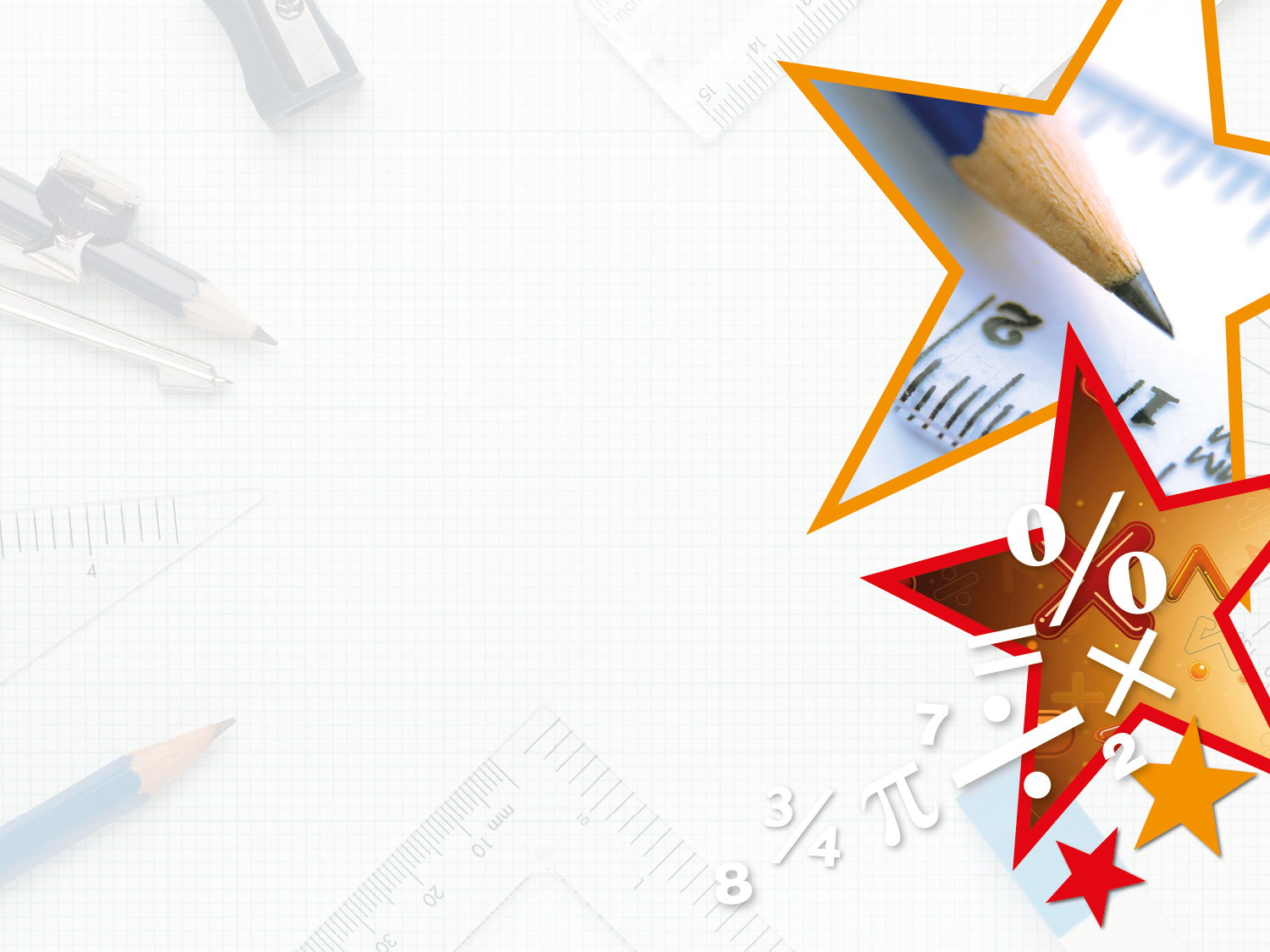 Varied Fluency 4

Complete the statements.